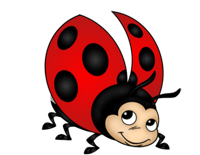 „boružėlių“ grupėsavaitės tema „Riedėkit, margučiai“2020 04 06 -2020 04 10
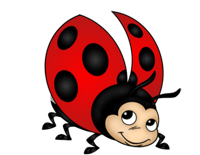 Projektinė veikla („Smagūs pirrštukų žaidimai„) –“Kaip kiškiai dažė margučius “

Tikslas: supažindinti vaikus su Velykų tradicijomis, kiaušinių marginimo technikomis.
Uždaviniai:
Pateikti filmuotos medžiagos, filmukų, pasakų, dainelių, eilėraštukų apie Velykas, kiaušinių marginimo raštus...
Pasiūlyti atlikti įvairių lavinamųjų užduotėlių rankos lavinimui, dėmesio, atminties sukaupimui;
Pasiūlyti atlikti eksperimeną su nevirtu kiaušiniu.
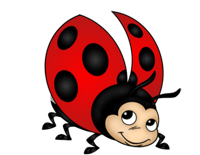 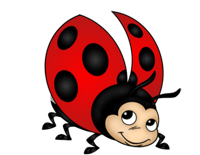 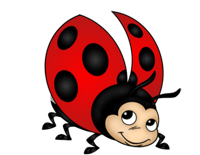 Ši savaitė puiki –šventiška, pilna laukimo                             ir veiklos!Dėkoju vaikučiams ir tėveliams pasidalinusiems savo Velykiniais kiaušinių marginimo būdais, veiklomis,aktyviai dalyvavusiems eksperimente su kiaušiniu –jis  pavyko!
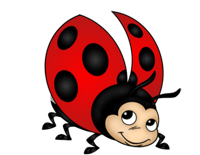 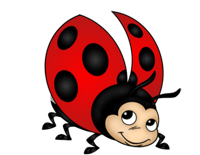 O bandymai – labai įdomu ir...skanu
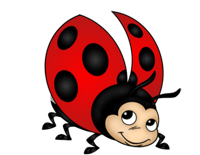 Markas noriai atlieka užduotėles
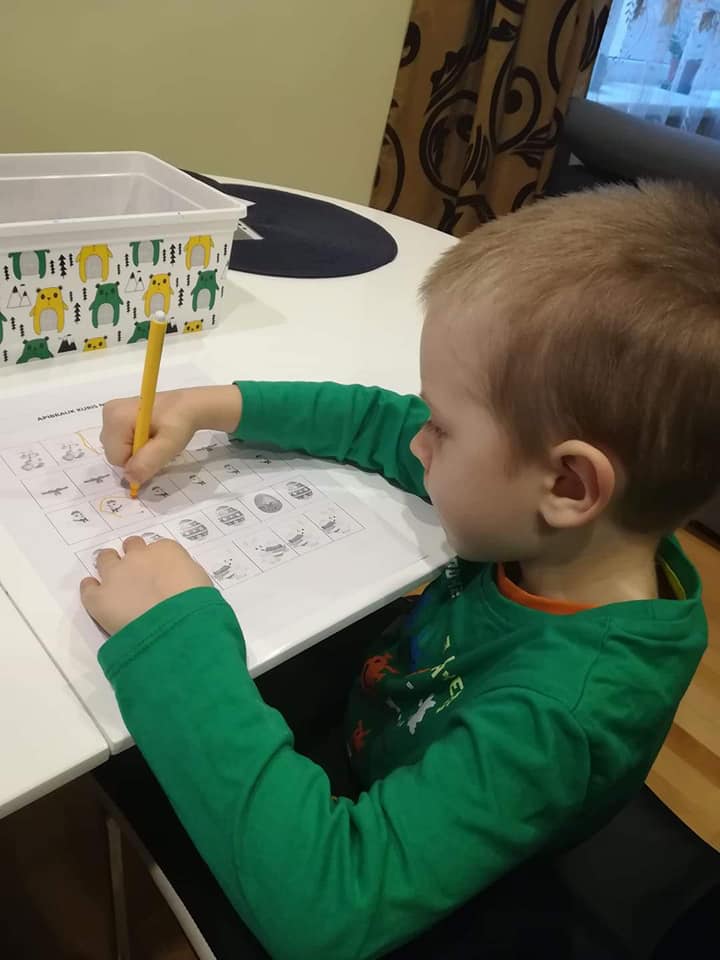 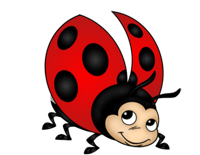 Tautvydas su smilte-lavina rankelę
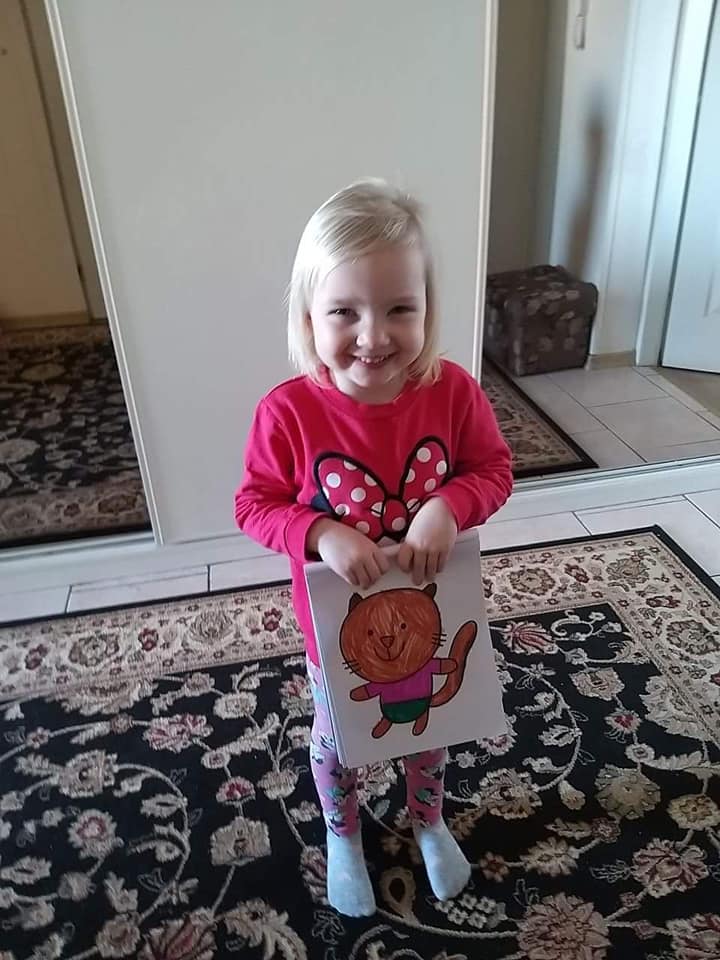 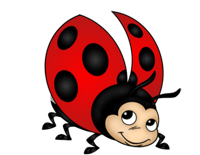 Urtė ne tik mėgsta įvairias  užduotėles, bet ir groti
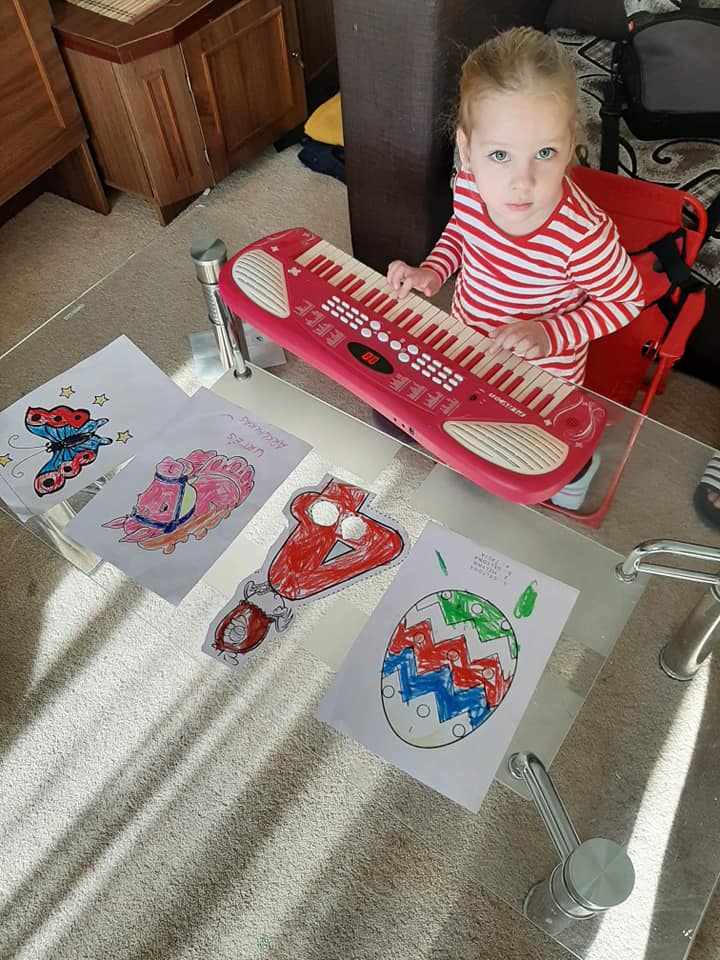 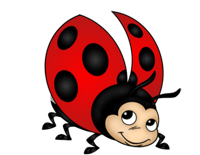 O nuo čia, prasideda velykos!
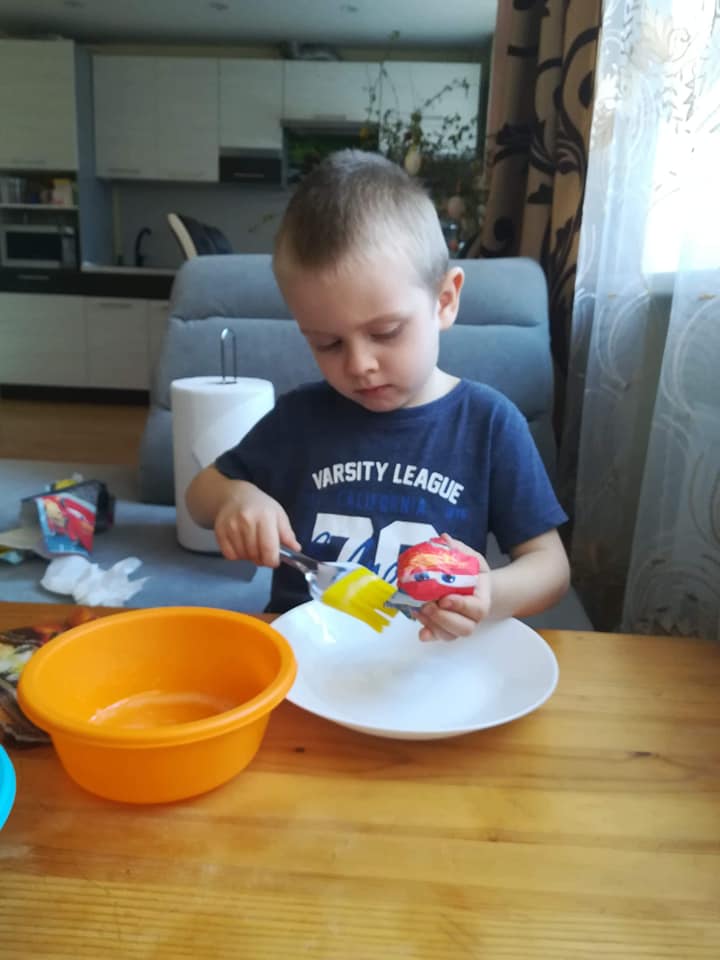 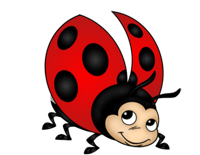 Argi ne puiku?
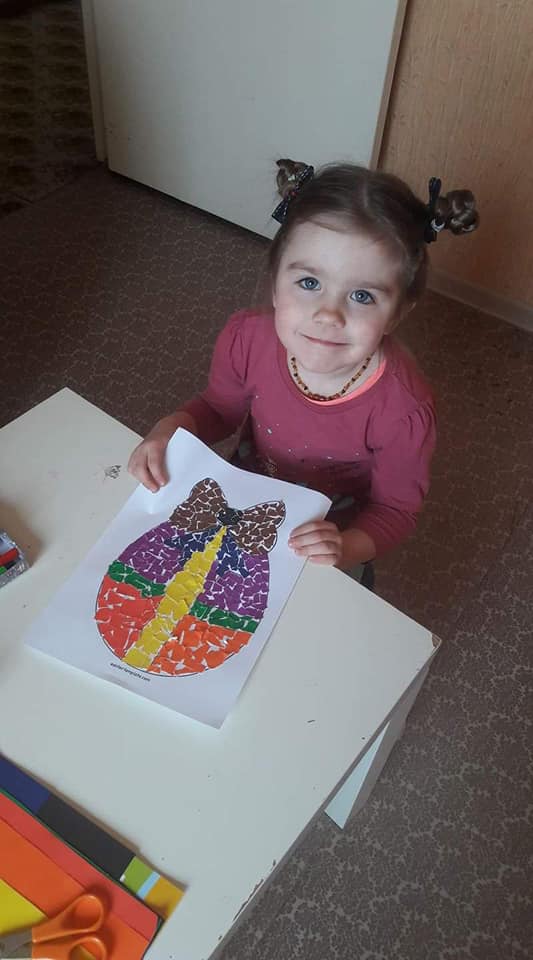 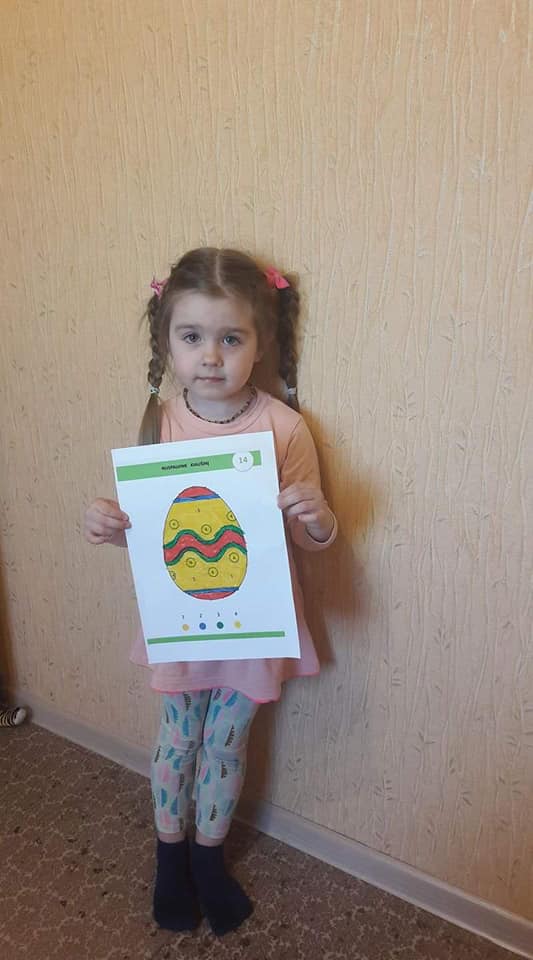 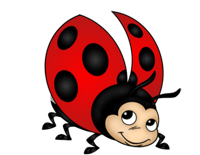 Juk, puiku, tiesa?
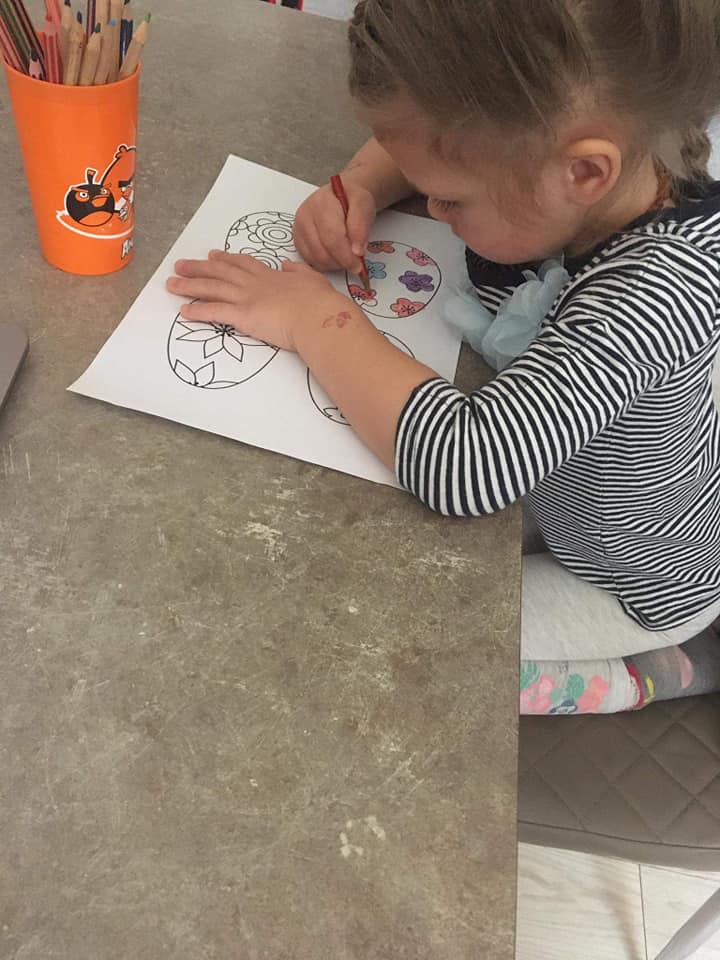 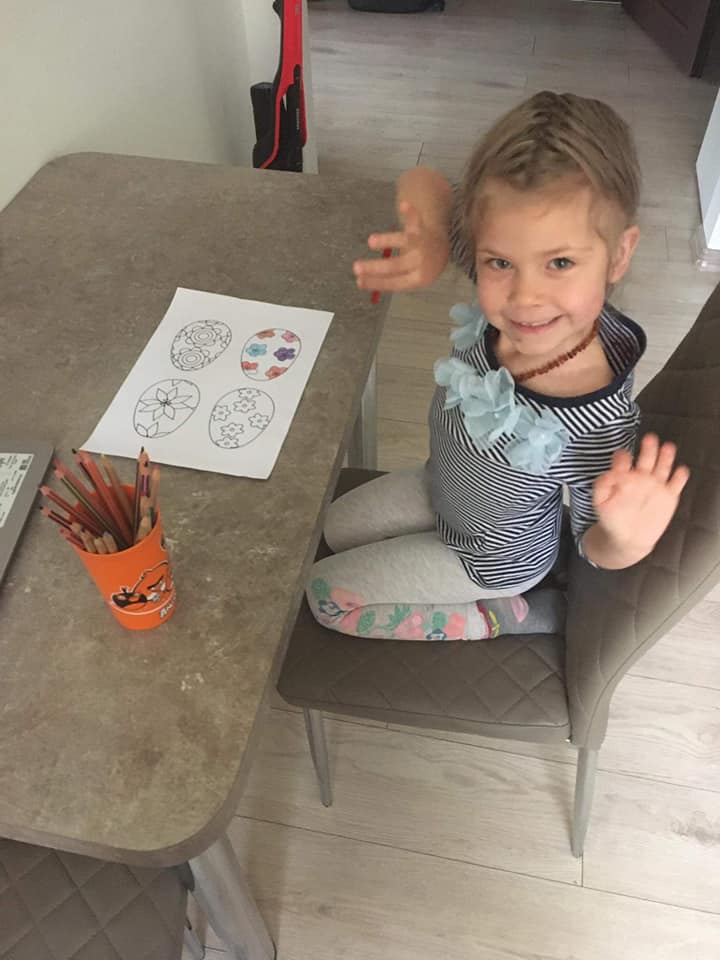 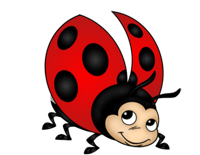 Darbymetis  rugilytės namuose,
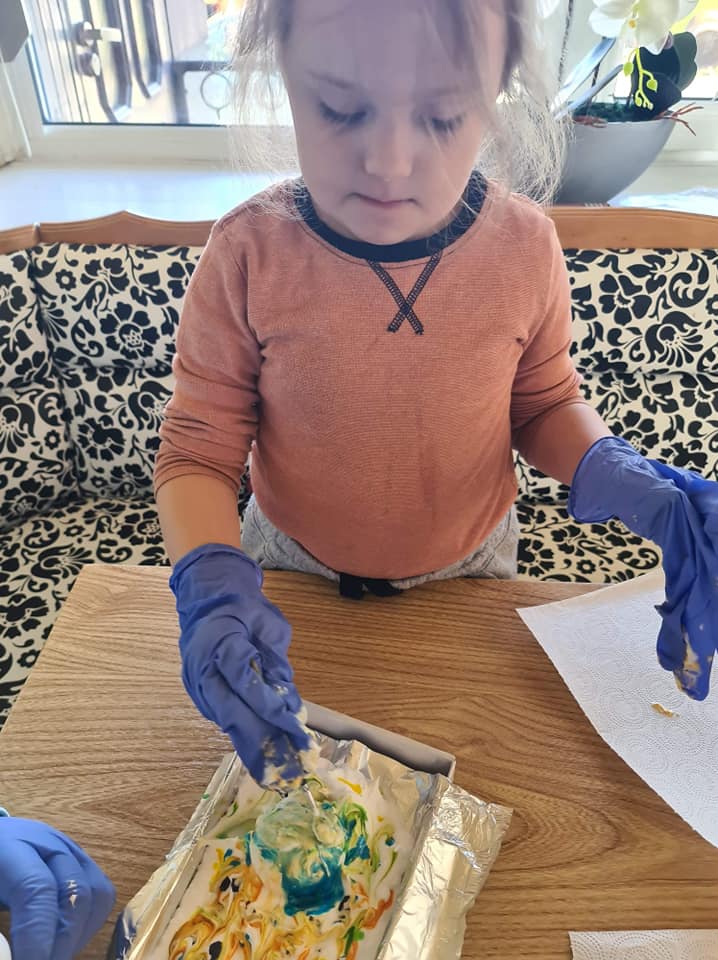 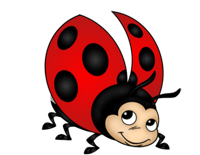 Ir Austėjos, gabijos bei Urtės...
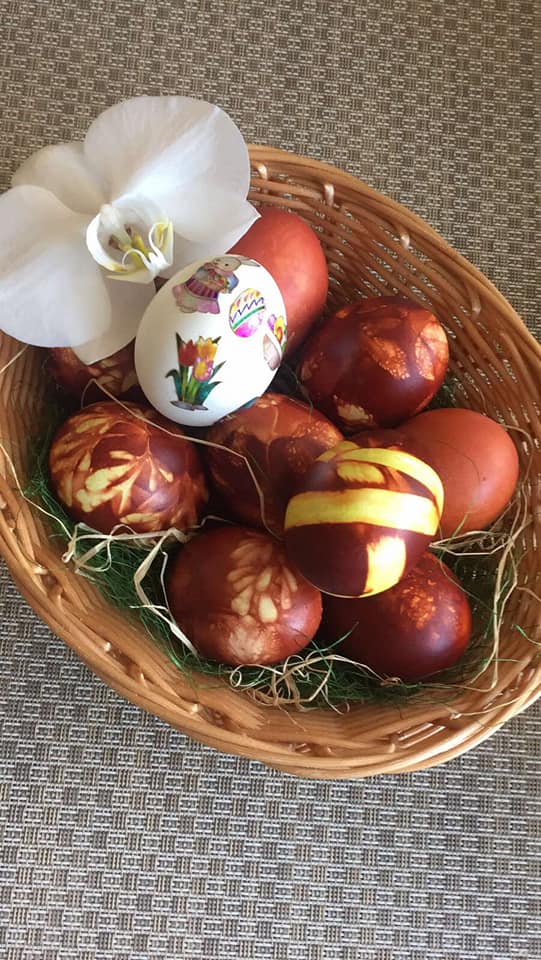